Current Status of the Market for Pasta and The Factors Affecting Consumer Preference on Local Made and Imported Pasta: The case of Gampaha district, Sri Lanka.
SADMG Dilshan1*, HSR Rosairo1
1Department of Agribusiness Management, Faculty of Agricultural Sciences, Sabaragamuwa University of Sri Lanka
1
Content
Introduction
Objectives
Material and Methods
Results and Discussion
Conclusion
Recommendations
References
2
Introduction
Consumers are individuals and households that buy the firms product for personal consumption. (Kotler, 2004). 
The activities these consumers undertake when obtaining, consuming, and disposing of products and a service is known as consumer behavior. When a consumer wanted to make the purchase decision, they will pass through many steps like recognition, getting information, evaluation, purchase and feedback. (Blackwell, 2006). 
Because of the globalization effect, almost every consumers have two options to choose  either one from imported goods or local made goods. (John W, 2008)
3
Objectives
Broad objective
To observe The current status of the market for pasta, in Sri Lanka.
Specific objectives
To observe the consumer preference between imported and local made pasta.
To observe the factors influencing the consumer perception on imported and local made pasta and how they affect consumers buying decisions.
To give recommendations to local pasta producers to win the competition with imported pasta.
4
Material and Methods
5
Results and Discussion
Socio-demographic Characteristics vs Consumer preference
Most number of respondents were female and the preference for pasta was divided 78% for local made pasta and only 22% for imported pasta, within the female respondents.
Age groups were divided into four categories and most number of respondents were from the Age 25-40 group, having 84% local made pasta preference and only 16% imported pasta preference.
6
Marital status was divided into four categories and most number of respondents were from married category, having 70% local made pasta preference and only having 30% imported pasta preference.
Employment status of the sample was divided into five categories and most number of respondents were from employed category, having 82% local made pasta preference and only having 18% imported pasta preference.
7
Educational level of the sample was divided into four categories and most number of respondents got only secondary education, and having 79% local made pasta preference and only having 21% imported pasta preference.
Number of family members of the respondents was divided into four categories and most number of respondents were from the families which had 2-3 members which had 62% local made pasta preference and only had 38% imported pasta preference.
8
Pasta consumption frequency was divided into four categories and most number of respondents state that they consume pasta several times per month, which had 75% local made pasta preference and had only 25% imported pasta preference.
Pasta consumption volume per month was divided into four categories and most number of respondents have consumed        1-3Kg pasta per month, which had 78% local made pasta preference and had only 22% imported pasta preference.
9
Secondary data was collected from Sri Lanka Customs department, on pasta imports, durum wheat flour imports. And further calculations were done to determine the estimated local pasta production under three assumptions. Which were;
Imported durum wheat is only used for pasta manufacturing.
950Kg s of dry pasta was made locally per 1Mt of durum wheat.
So we can state that from 1Mt of imported durum wheat, local pasta producers can make 950Kg of local made pasta.
10
Statistical Analysis
For the statistical analysis binary logistic regression method was followed where consumer preference was the dependent variable which had Dichotomous nature and the factors affecting consumer preference were taken as the independent variables.
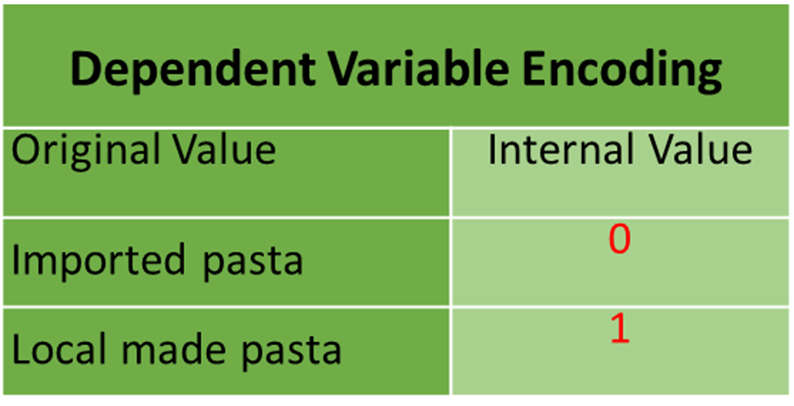 Table 1: Dependent variable encoding
Table 1. Dependent variable encoding highlights the coding for the dependent variable where 1 mentioned as Local made pasta preference, while 0 mentioned imported pasta preference.
11
Table 2: Case processing summery
Table 2. Case processing summery Highlights the cases included in the analysis, in this study 390 respondents were taken as the study sample.
12
Table 3: Omnibus tests of model coefficients
Omnibus test of model coefficients was used to test the overall model fit of the sample data. Here we can observe that the model is significant because the value is less than 0.05
13
Table 4: Model summery
Negelkerke R square showed a value of 0.916 which can be described as, 91.6% change in the dependent variable can be accounted to the independent variables in the model. So we can state that Consumer preference in imported and local made pasta can be can be 91.6% described by the factors such as; product quality, product availability, product promotion, product packaging, price of the product and taste of the product.
14
Table 5: Classification table
This table shows the rate of correct classification if we predict that the respondent would choose local made pasta as their preference. 
Specificity or truer negative rate of those who did not select local made pasta was correctly predicted by 93.9% to fall into Imported pasta preferred group.
Sensitivity or true positive rate of those who selected local made pasta was correctly predicted by 98.2% to fall into local made pasta preferred group.
15
Table 6: Variables in the equation
Quality was negative and significant predictor for the likelihood of a person expressing their preference for local made pasta. The odds ratio indicates that for every one unit increase in quality, the odds of expressing their preference for local made pasta increased by a factor of 0.287.
Availability was positive and significant predictor for the likelihood of a person expressing their preference of local made pasta. The odds ratio indicates that for every one unit increase in availability, the odds of expressing their preference for local made pasta increased by 15.93.
16
The promotion was negative and significant predictor for the likelihood of a person expressing their preference for local made pasta. The odds ratio indicates that for every one-unit increase in promotion, the odds of expressing their preference for local made pasta increased by a factor of 0.042.
price was positive and insignificant predictor for the likelihood of a person expressing their preference for local made pasta. The odds ratio indicates that for every one unit increase in price, the odds of expressing their preference for local made pasta increased by a factor of  9.151.
Packaging was negative and significant predictor for the likelihood of a person expressing their preference for local made pasta. The odds ratio indicates that for every one unit increase in packaging, the odds of expressing their preference for local made pasta increased by a factor of 0.110.
The taste was a negative and non-significant predictor for the likelihood of a person expressing their preference for local made pasta. The odds ratio indicates that for every one-unit increase in taste, the odds of expressing their preference for local made pasta increased by a factor of 0.817.
The regression equation for the variables;
p = Probability of the event Y will occur (dependent variable)
a = Constant
x = Independent variable 
b = Coefficient                                 
                                                     ln[p/(1-p)] = a+b1x1+b2x2+b3x3+b4x4+b5x5+b6x6
               ln[p/(1-p)] = 1.240 – 1.248X1* + 4.753X2*** – 3.181X3*** + 2.214X4* – 2.208X5* – 0.203X6
17
Conclusion
As the demographic factors show; 
woman were more likely to prefer local pasta over imported pasta rather than men.
Only the age group of 10-24 preferred imported pasta more than local made pasta while other groups had opposite preference than them.
Despite being married, unmarried, separated or widower all the groups from marital status have shown more preference towards local made pasta.
Businesspersons and students were the only two groups from the employment status which had preference for imported pasta but the other three groups preferred local made pasta.
Educational level was divided into four categories and within all categories local made pasta was preferred.
Number of family members also had local made pasta preference greater than imported pasta preference.
Pasta consuming frequency and volume per week variables also have given the advantage to local made pasta than imported pasta.
As observed the estimated local pasta production had an increasing trend over the decade ended from 2019.
18
As the binary logistic regression results show;
The factors like availability of the product, and price of the product showed a positive relationship towards the dependent variable which was coded 1 as local made pasta preference and 0 as imported pasta preference. So we can state that the consumers who prefer local made pasta were affected by price and availability factors more than other given factors.

Factors like product quality, product promotion, product packaging, and taste of the product showed a negative relationship with the dependent variable. So we can state that the consumers who prefer local made pasta were negatively affected by the factors like quality, promotion, packaging, and taste.
19
Recommendations
The age group 10-24 preferred imported pasta over local made pasta, this situation could occur because of the younger generations stereotype mentality towards imported brands (Šramková, 2021). Local pasta manufacturers can overcome this situation by brand building and focusing younger generations in the promotional activities.
Students category in the employment status variable also shows more preference towards imported pasta, and with a proper awareness programs this situation can be resolved.
Respondents families who consumes pasta in less volume at low frequency preferred imported pasta than local made pasta. When rational consumers prefer branded goods they try to consume them at less volumes in low frequency for their own satisfaction. (Krishna, 2010)
The local pasta production must be empowered with new production technology to increase the productivity per one unit of raw materials.
Local pasta producers must focus more on factors like product quality, product promotion, product packaging and taste while maintaining the product price and availability factors in the same time.
Obtaining quality certificates like ISO, HACCP, GMP for local pasta products, strategically promoting local productions to the market, following attractive and informative packaging methods and often improvement in products sensory attributes were some suggestions to increase local made pasta preference.
20
References
Kotler, P., Wong, V., Saunders, J., & Armstrong, G. (2004). Principles of Marketing: European Edition. Prentice Hall Europe
Blackwell, Roger & Miniard, Paul & Engel, James & Rahman, Zillur. (2017). Consumer Behavior.
Shapiro Philip Domie (2013). Study on factor influencing customer switch from local to imported products. 
Šramková, M., & Sirotiaková, M. (2021). Consumer Behaviour of Generation Z in the Context of Dual Quality of Daily Consumption Products on EU market. SHS Web of Conferences, 92, 06038.
Krishna, (2010) Sensory Marketing. Research on the Sensuality of Products. Routledge, New York.
Sri Lanka Customs department
21
Thank You
22